Wednesday April 1, 2015Mr. Goblirsch – American Government
OBJECTIVE – Students Will Be Able To – SWBAT:
 - Identify the voting qualifications and election process in the U.S.

AGENDA:
WARM-UP: Voting Vocab
VIDEO CLIP & QUICK WRITE: Should you be forced to vote?
CONCEPT: Voter Bases & Qualifications
VIDEO: The Electoral Process
ASSIGNMENT: Workbook Pgs. 31&32 – DUE TODAY
*****Bill Process Flip Book DUE TOMORROW*****

Voting Vocab WARM-UP: (Follow the directions below)
	***5 minutes***
Define the terms below.
Political efficacy			4)   Straight-ticket voting
Political socialization		5)   Split-ticket voting
Gender gap			6)   Registration
Voting QUICK WRITE
After watching the video clip, “Should you be Forced to Vote” write a ½ page journal in which you respond to the questions:

Do you think people should vote? Why or why not?
Should the U.S. pass a law to force voters to vote?  
If so, how come?
If not, then what is the solution?
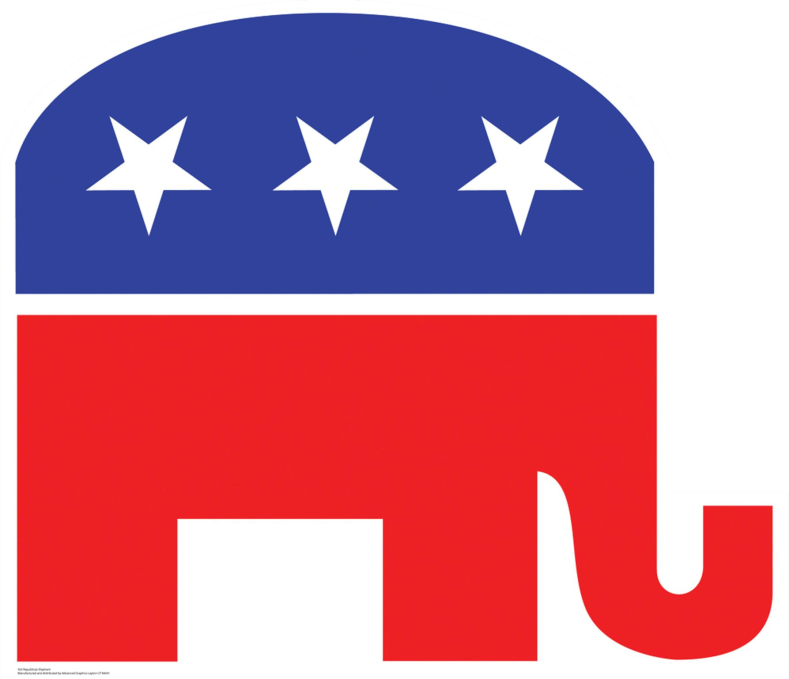 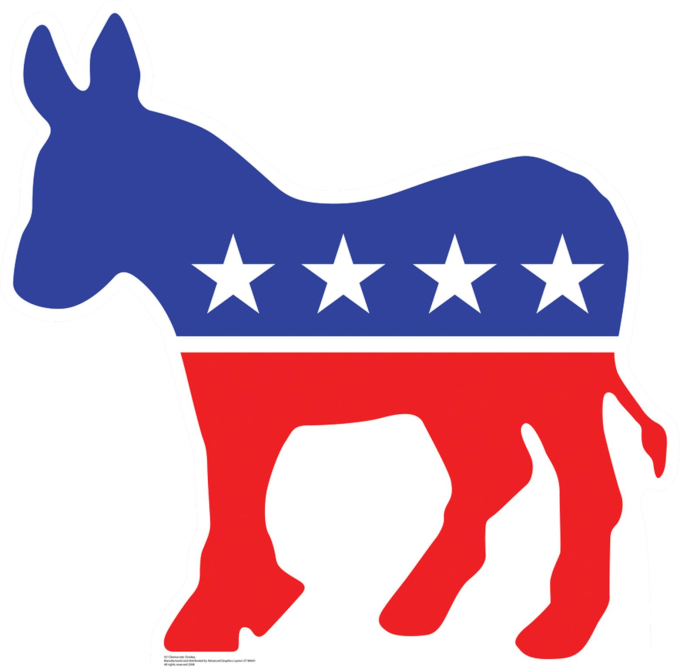 VOTER BASES & QUALIFICATIONS
CHAPTER 6
Setting Voter Qualifications
The Constitution sets five limits on the power that States have to set voter qualifications:
Universal Requirements
There are three factors that States require people to meet to be eligible to vote.
1) Citizenship
Most States require United States citizenship in order to vote. 
2) Residence
One must be a legal resident of a State to vote in elections. Most States require residency for minimum amounts of time in order to vote in the State.
3) Age
The 26th Amendment requires that no State set a minimum voting age above 18.

REGISTRATION: Most states (49 / 50) require voters to register also
VOTER BASES
Sociological Factors
Voter preferences can’t be predicted by just one sociological factor.  Voter opinion is a combination of all of these factors and more.
1
2
3
Chapter 6, Section 4
Elections Process Video Questions
What is a lobbyist?
What type of democracy is the U.S.?
What is the most important right of Americans?
Why does the U.S. require voters to register?
What years are local elections held?
What election led to the passing of the 12th Amendment to the Constitution?
What was a white primary?
What did the 17th Amendment do?
What region did not support the passing of the 19th Amendment?
In what years did a Presidential candidate receive a majority of the popular votes, but not win the Presidency?
CONGRESSIONAL VOTE: Tax Brackets
PROPOSED BILL: 
	Currently in Goblirsch’s class, our tax brackets are 	___, ___, ___.  This is a proposal to reorganize our 	tax brackets. This would include an 8% defense tax

PROPOSAL: (all amounts are per week)
	Lowest  1 – Below $40 = 	10%
	Bracket 2 –   $40 - $60 = 	20%
	Middle   3 –	   $60 – 70 = 	30%
	Bracket 4 –   $70 - $80 = 	40%
	Highest 5 – Above $80 = 	50%

A “Yes” vote will implement new Tax Brackets
A “No” vote will keep everything the way it is
BALLOT
Representative/Senator Name:
_________________________
_______________________



_____   YES

_____   NO